4-H club/Master gardener group FINANCIAL reporting
Resource for County Admins:
Instructions for Club/Group Financial Reporting &
Sample Reports
[Speaker Notes: Are your classroom colors different than what you see in this template? That’s OK! Click on Design -> Variants (the down arrow) -> Pick the color scheme that works for you!

Feel free to change any “You will…” and “I will…” statements to ensure they align with your classroom procedures and rules!]
General Information
County Administrative Personnel will send a Monthly Report for all Club/Group Financial Activity to the Club/Group Official.
This information will be available to send after the 15th calendar day of the following month.  If you run your report prior to this, you risk not including all transactions for that month.
The report you send to the Club or Group official will be the detailed financial activity for their specific designated tags.
Please be aware of the importance of the line-item field when entering transactions into Workday.  Using specific and consistent descriptions will help you and the Club/Group official identify the nature of the transaction.
Instructions for Reporting
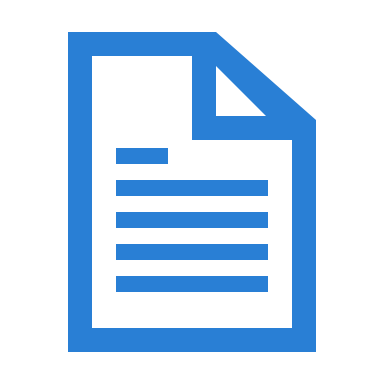 Instructions for Reporting
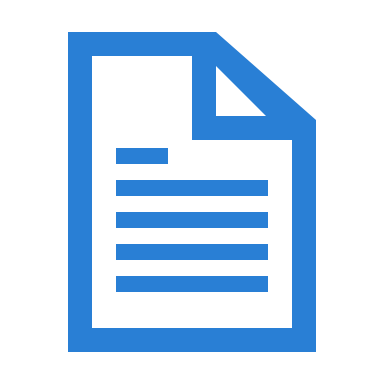 Parameters for RPT – Balance by Designated Report
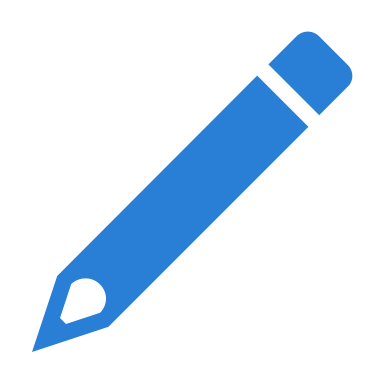 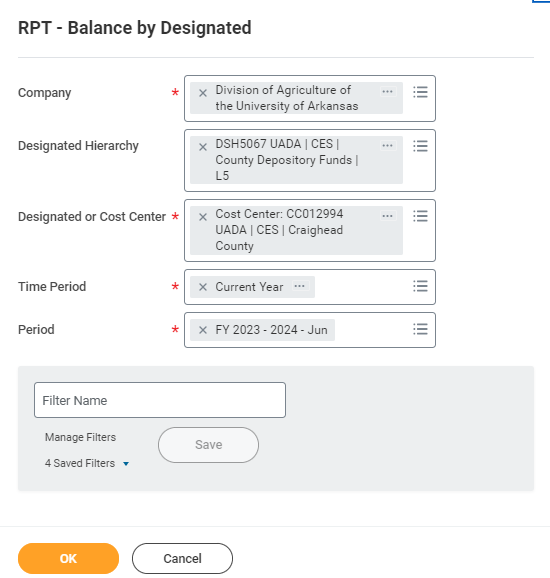 Viewing the Report
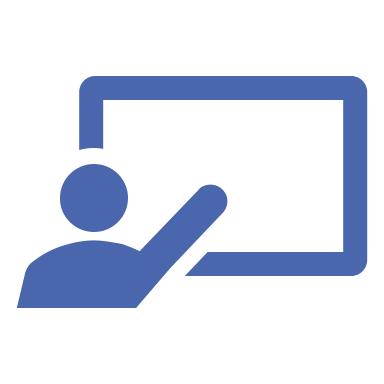 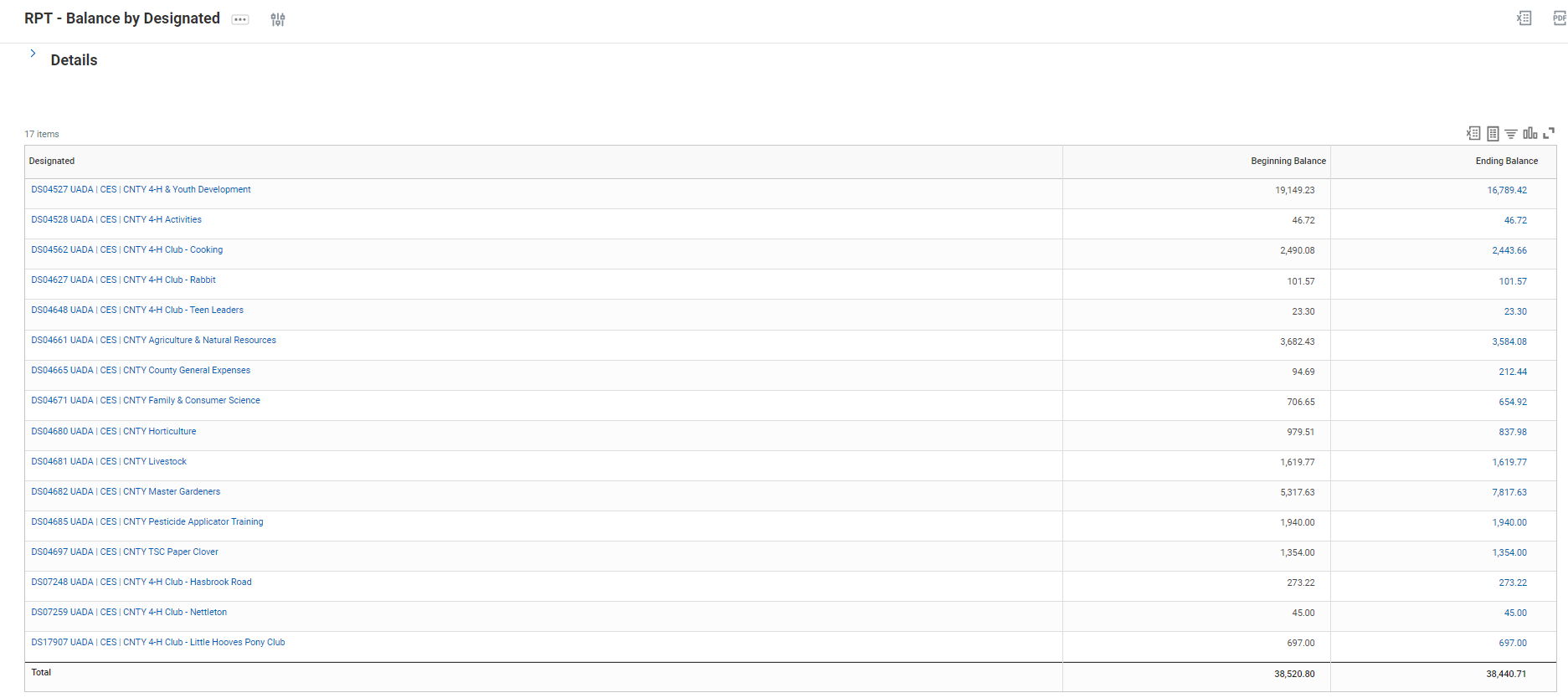 Viewing the Report - Continued
Viewing the Report - Continued
Viewing the Report - Continued
Exporting the Report - Summary
At the top right of the Report, there are two export options:  
If you choose the left one, it will export the report into Excel, exactly as it is shown on the screen.
If you choose the right, one it will export as a PDF file, exactly as it is shown on the screen.
The next page shows an example of the report exported as a PDF file.
This export should only be used internally as it shows all designated tags.
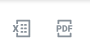 Export #1 for Internal Use Only
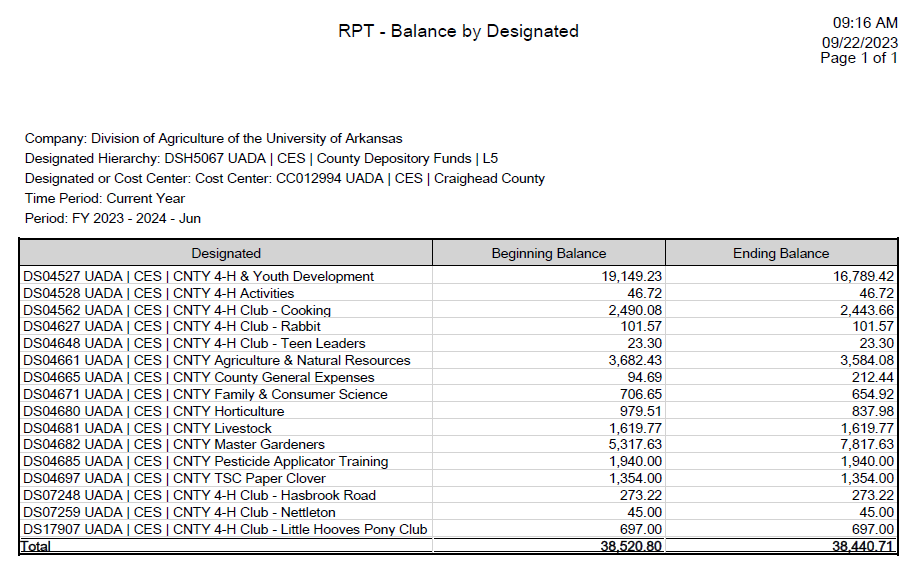 Exporting the Report – Detail (External Report sent to Clubs/Groups)
In order to export detailed transaction level information, an export will need to be completed for each designated tag.
Once you've run the Report, you can click on the down arrow beside the ending balance of any designated tag.  
Click on the Export to Excel (All Columns) option.
The next page shows a portion of that exported report.  There are many columns so not all of the report is shown.  It is just to serve as an example of what you should see once you export this detail.
Export #2
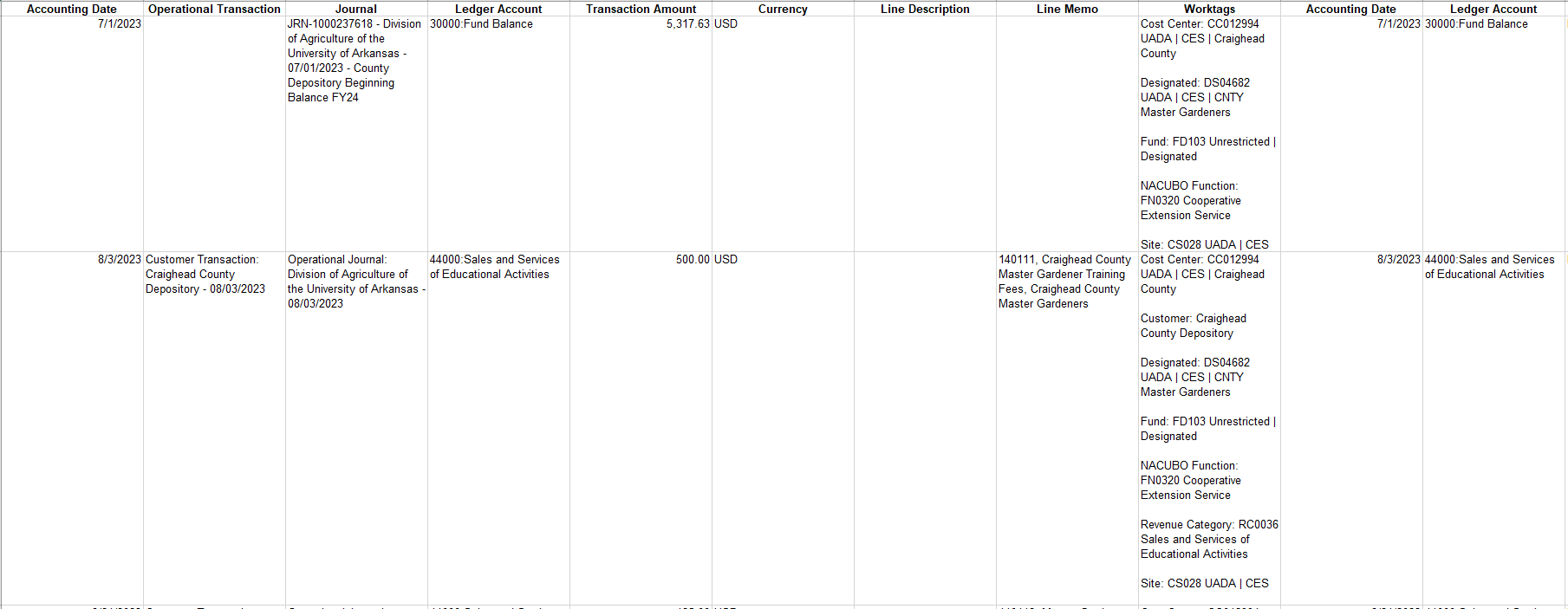 Formatting the Exported Report
Formatting the Exported Report - Continued
Formatting the Exported Report – Continued
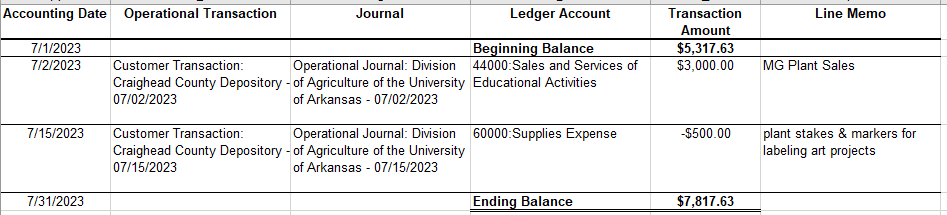 Formatting the Exported Report – Continued
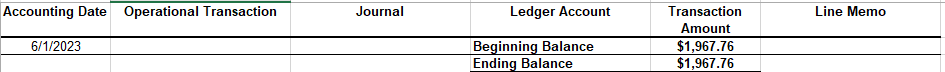 Reporting Questions?  Contact:
Tamara McNeice   
501-671-2045
tmcneice@uada.edu
Sherry Sanchez
     501-671-2178
     ssanchez@uada.edu
Kyleen Prewett
    501-671-2180
    kprewett@uada.edu